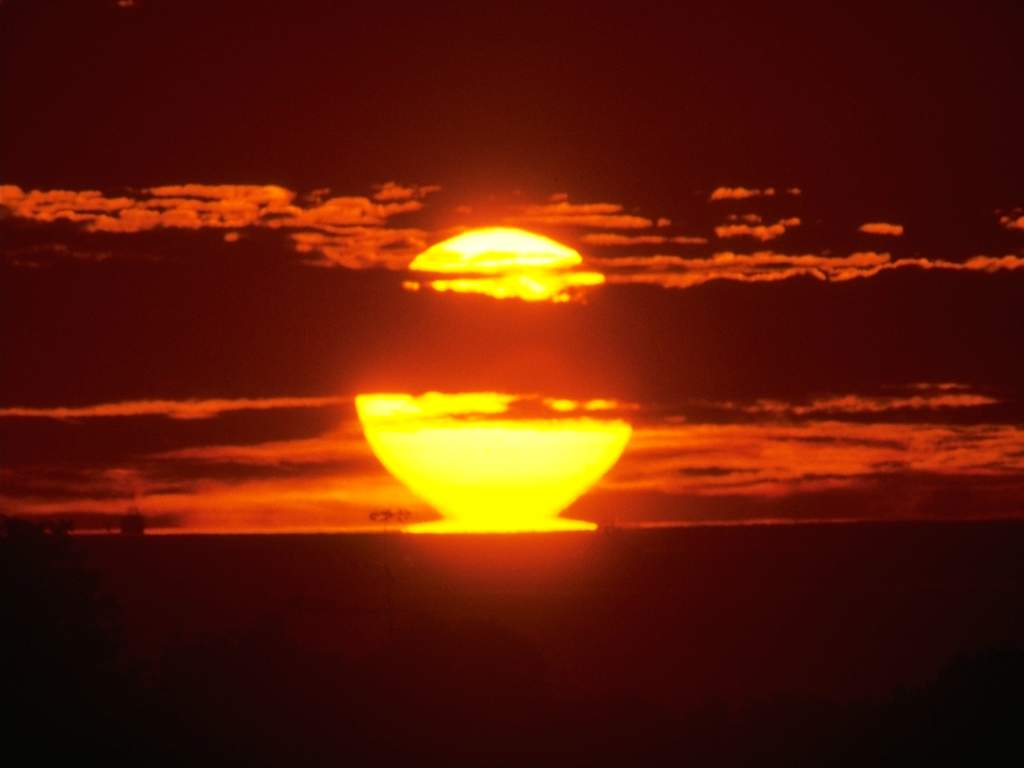 Qu’est-ce que la lumière ?
Définition
La lumière est la forme d’énergie que l’on peut voir.
Source de lumière naturelle
Source de lumière artificielle
Source de lumière
naturelle
artificielle
Source de lumière qui n’est pas fabriqué par l’être humain
Source de lumière conçue par l’être humain.
Tâche #1
15
Tu dois nommer        sources de lumière et les classer selon qu’elles soient naturelle ou artificielle
Tu dois trouver 2 photos parmi ta collection qui représentent une source de lumière.
Méthodologie de travail
1- Ouvrir un document Word

2- Titre du document (milieu de page): Les systèmes optiques

3- Sous-titre: La lumière
     Coller vos deux photos et nommer le type de lumière qu’elles
      représentent et pourquoi.
Exemple:

Cette photo représente une source de lumière artificielle parce que…
Photo
Où chercher…?
galileo.cyberscol.qc.ca/optique/chap1html/1_phenlumnot.html
www.curiosphere.tv/minte/minte10979/page_10979_71573.cfm